HeritACT SOLUTIONS –BALLINA  Small Pavllion  Site selection Options
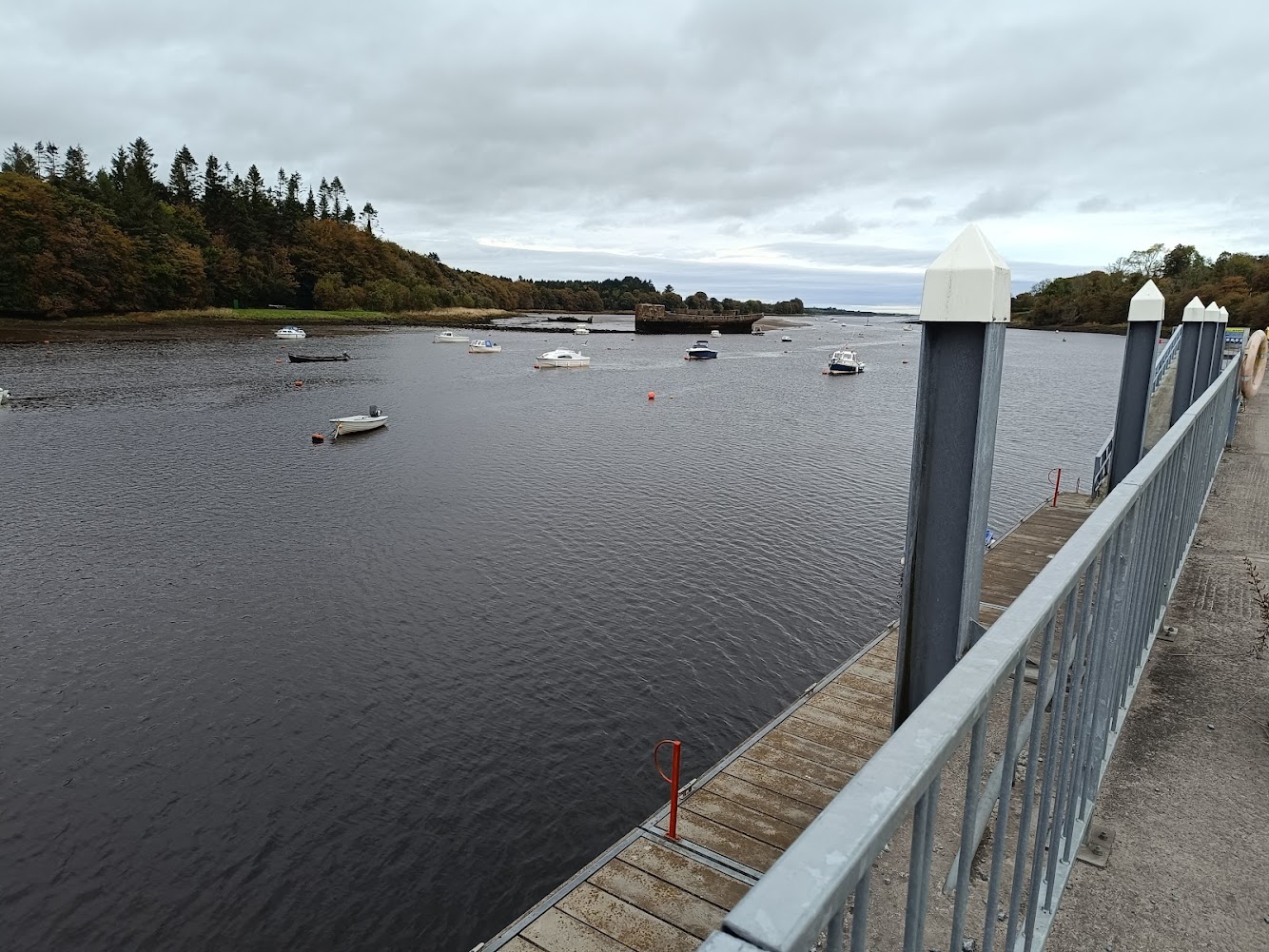 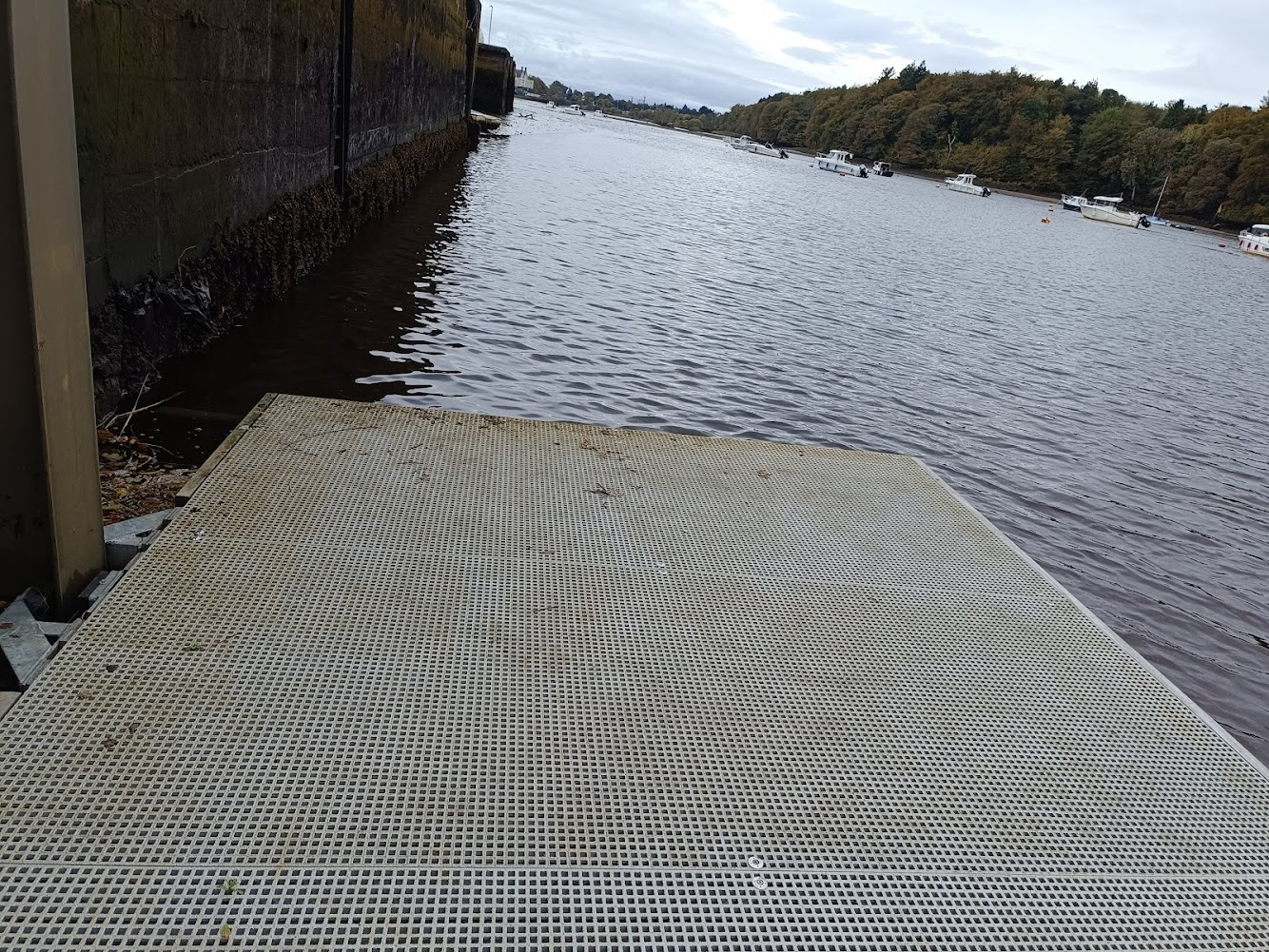 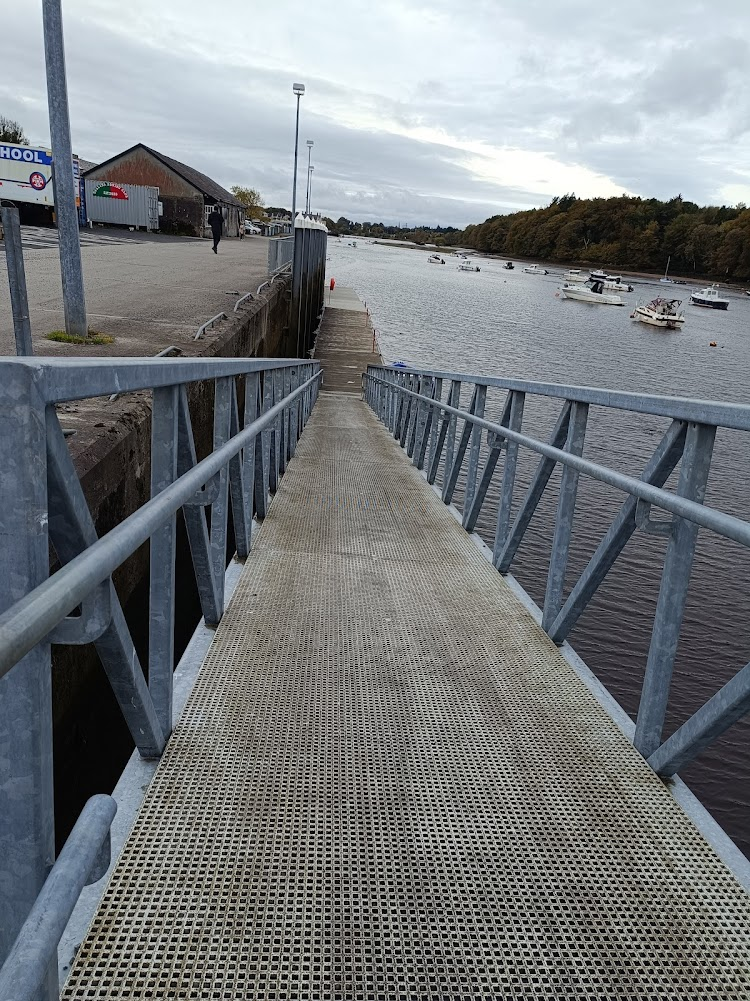 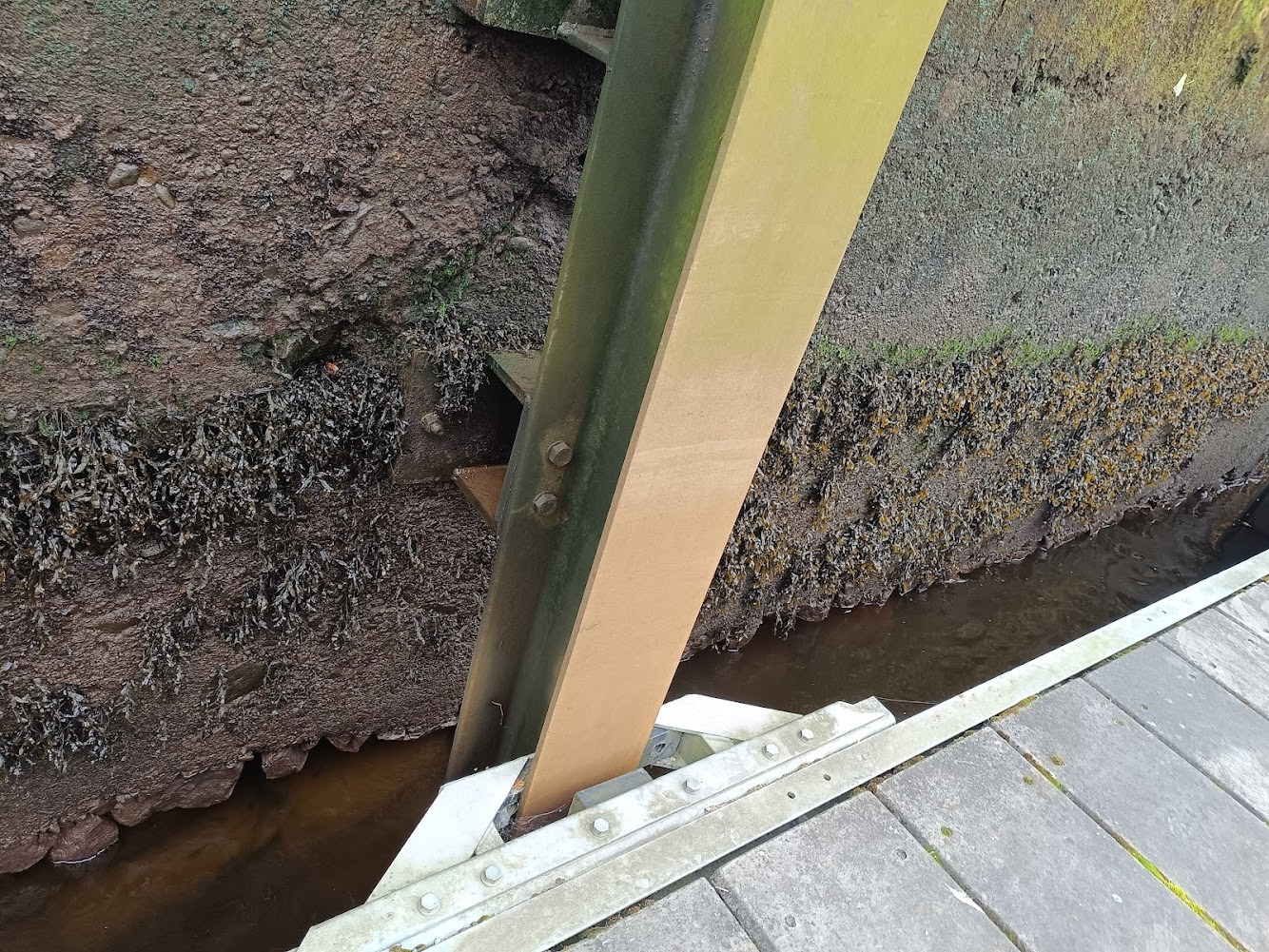 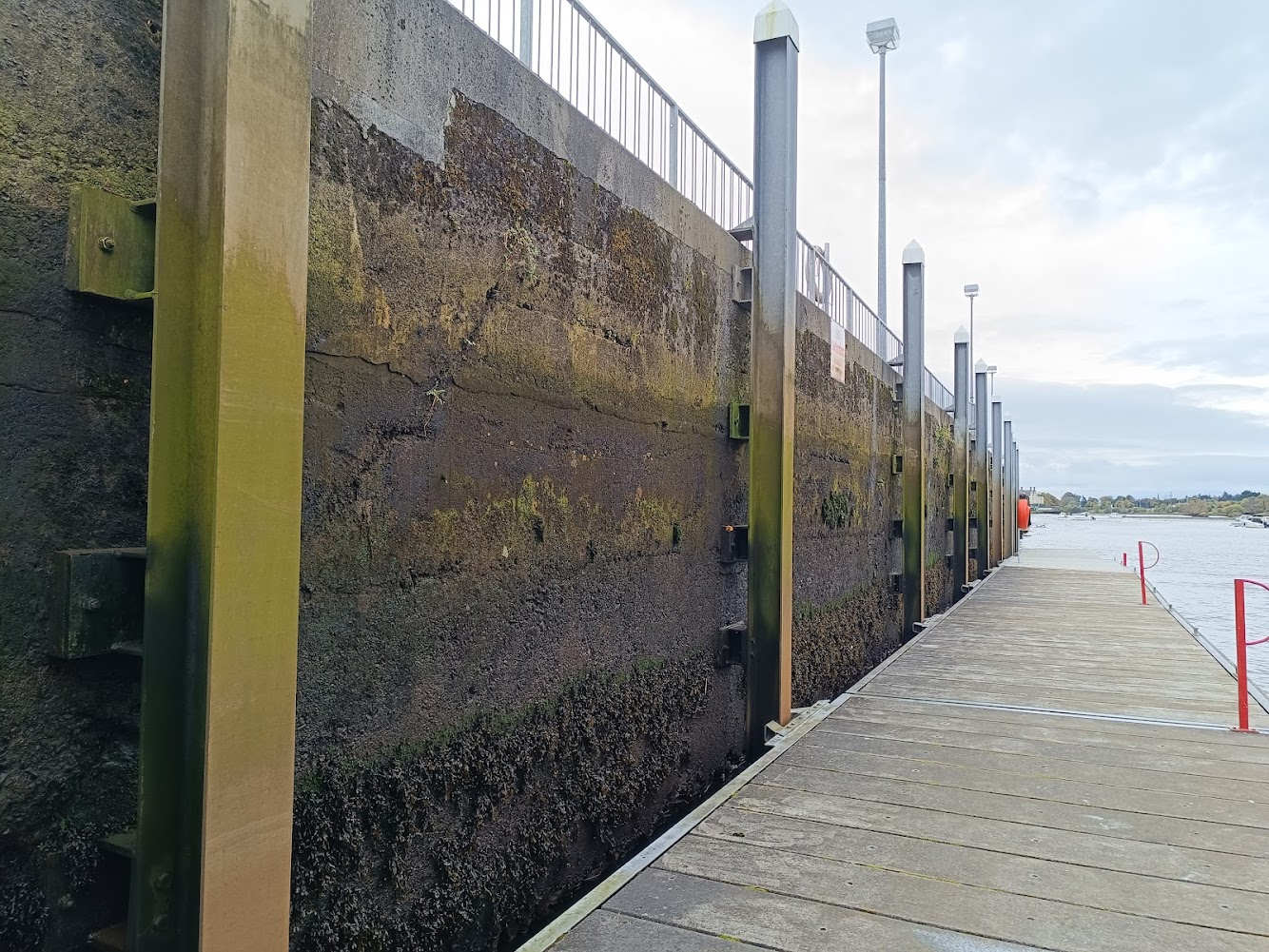 Katherine  A. Liapi, Sine Eleusis, Eleusis,  March 19, 2024
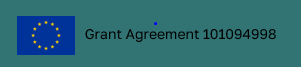 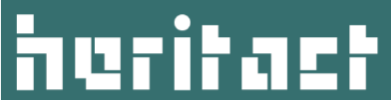 HeritACT SOLUTIONS –BALLINA  ProjectSite selection Options
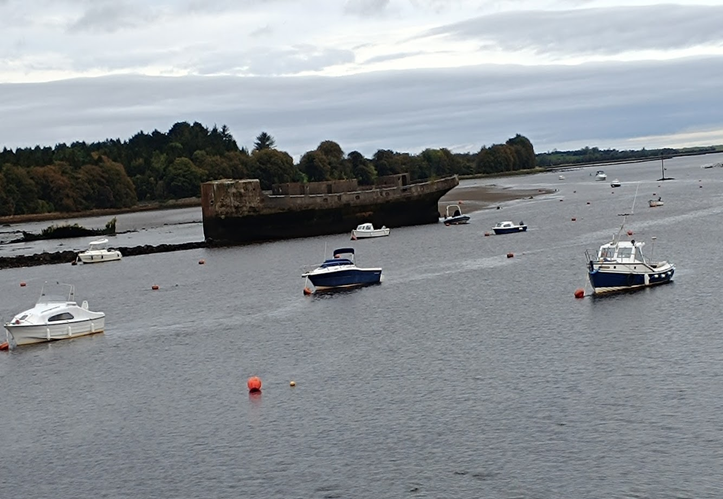 Katherine  A. Liapi, Sine Eleusis, Eleusis,  March 19, 2024
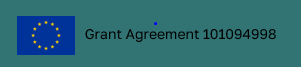 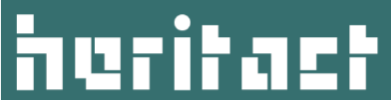 HeritACT SOLUTIONS –ELEUSIS   Parasite Pavilion  Site selection Options
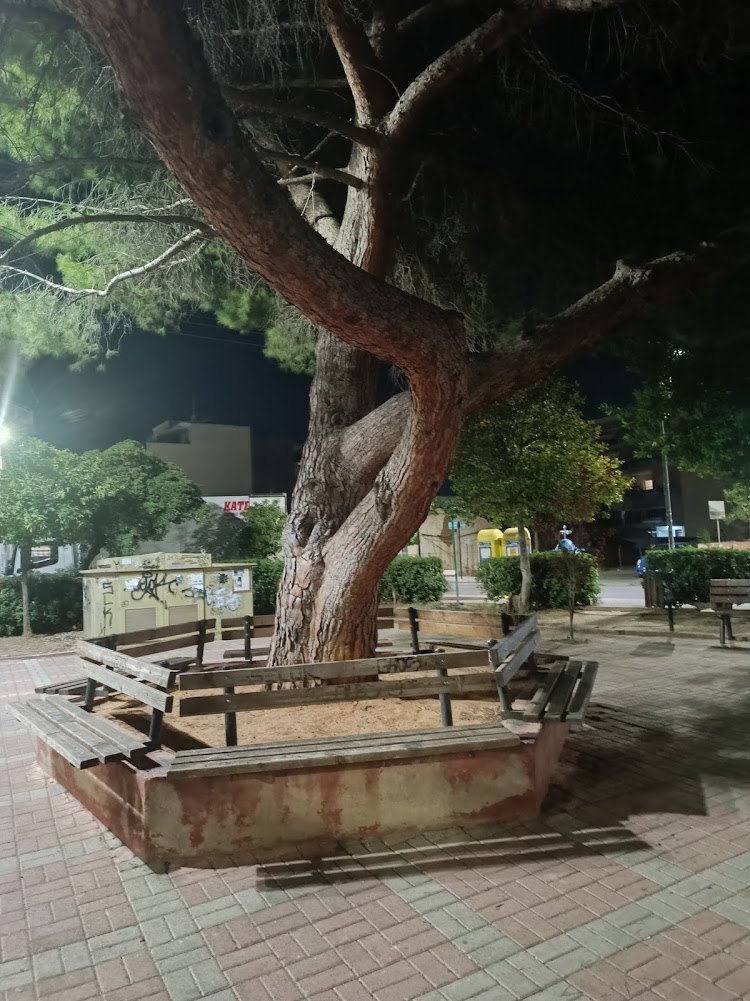 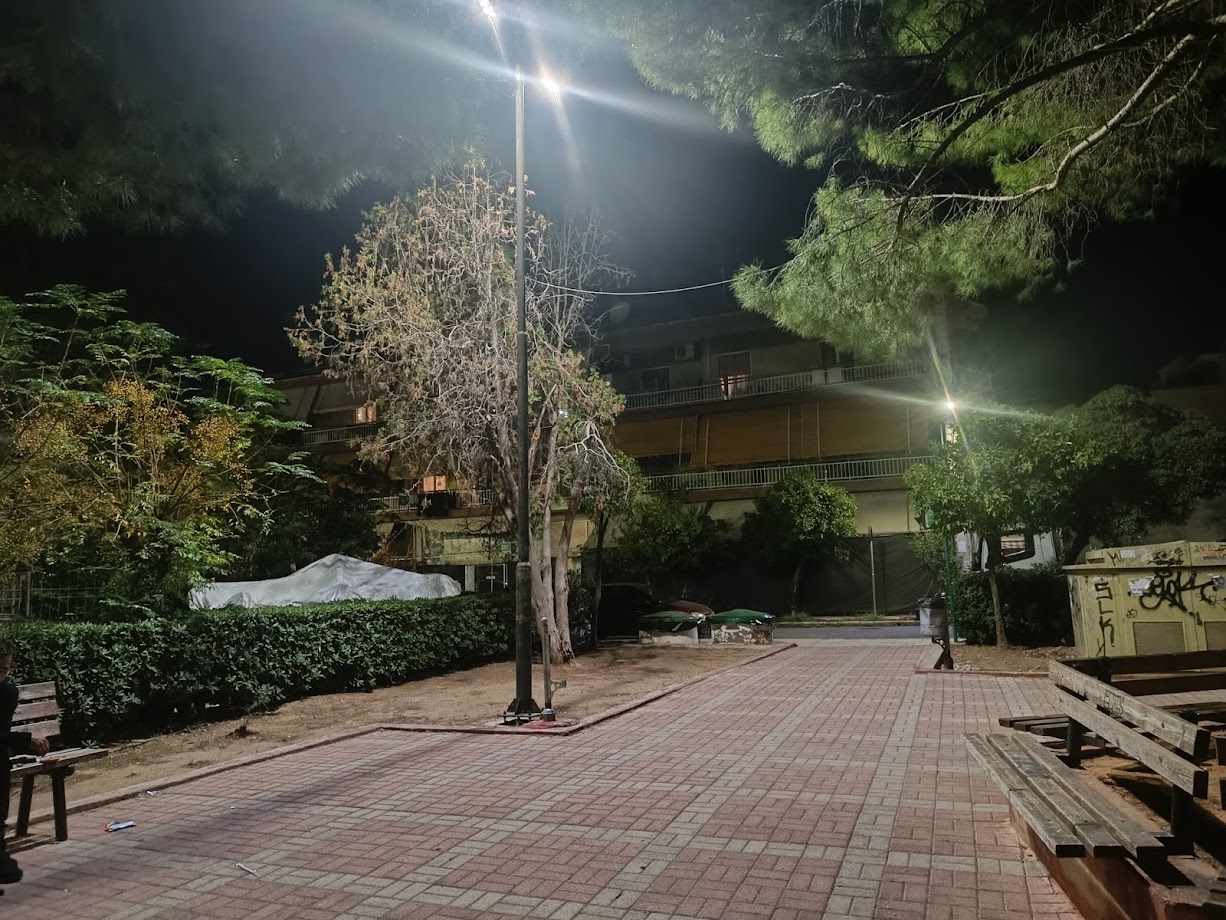 Katherine  A. Liapi, Sine Eleusis, Eleusis,  March 19, 2024
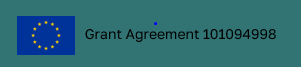 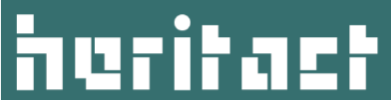 HeritACT SOLUTIONS –ELEUSIS   Parasite Pavilion  Site selection Options
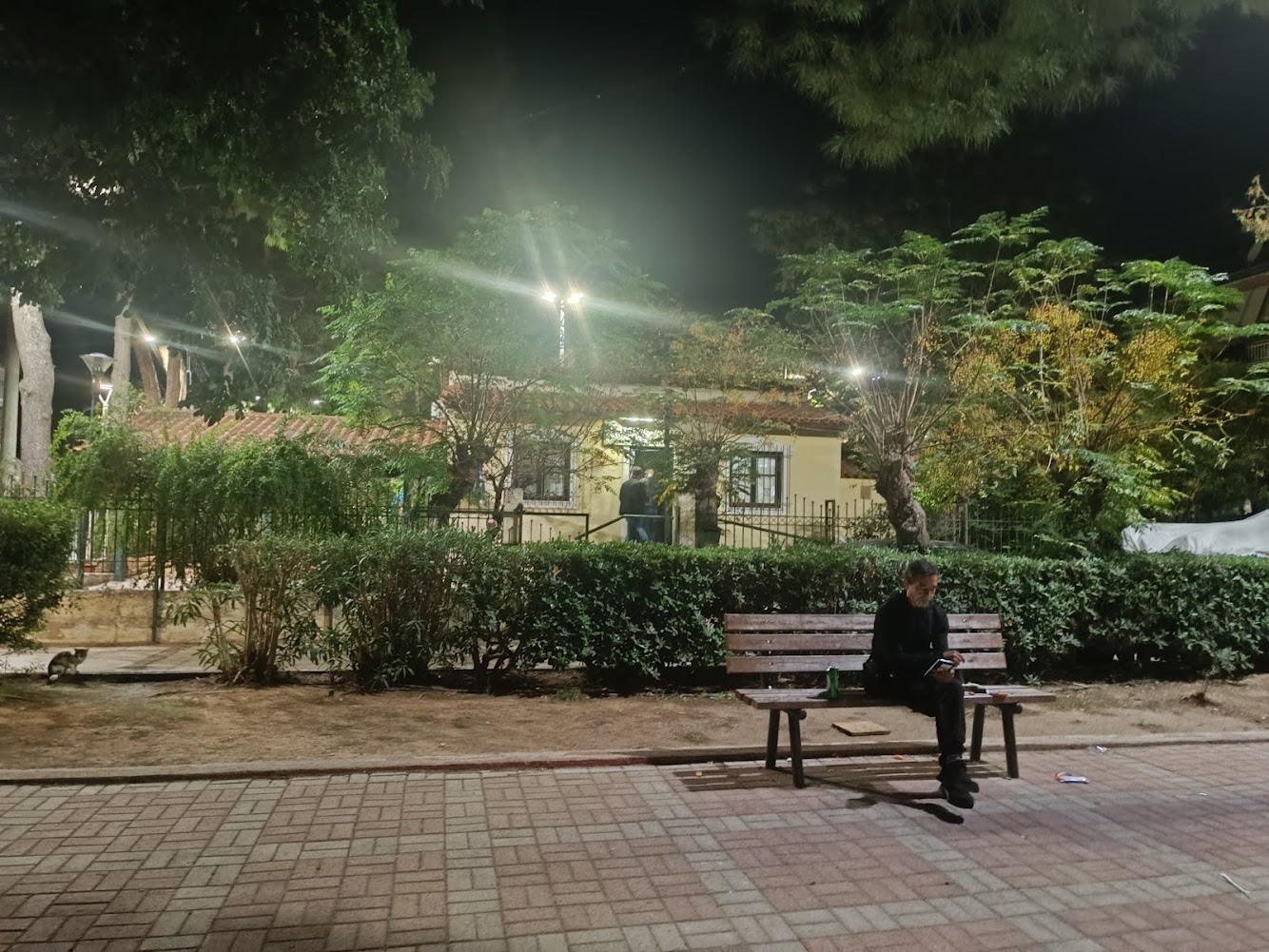 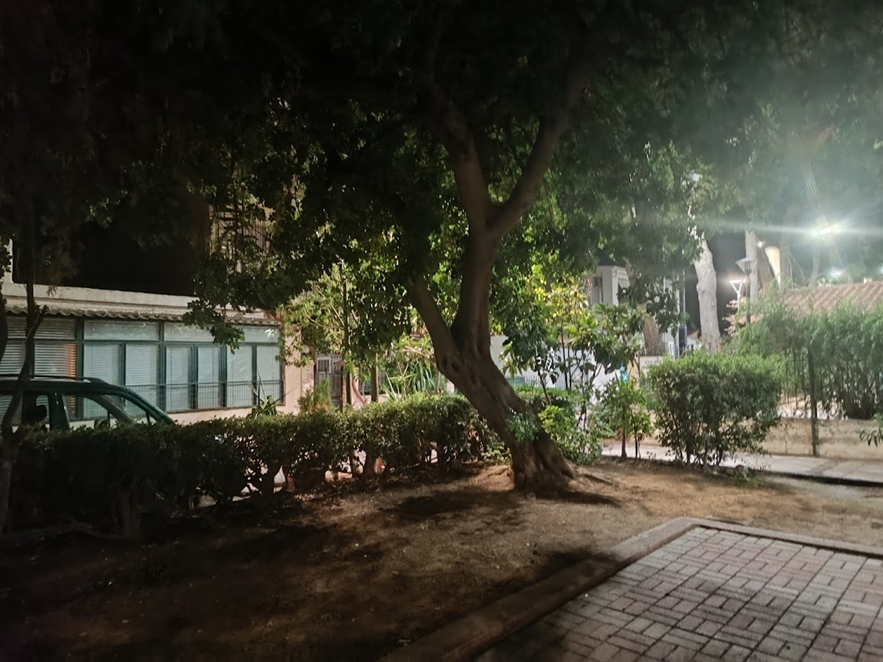 Katherine  A. Liapi, Sine Eleusis, Eleusis,  March 19, 2024
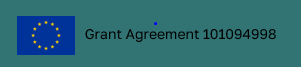 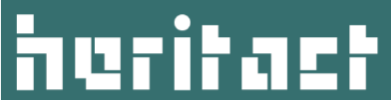 HeritACT SOLUTIONS –ELEUSIS   Parasite Pavilion  Site selection Options
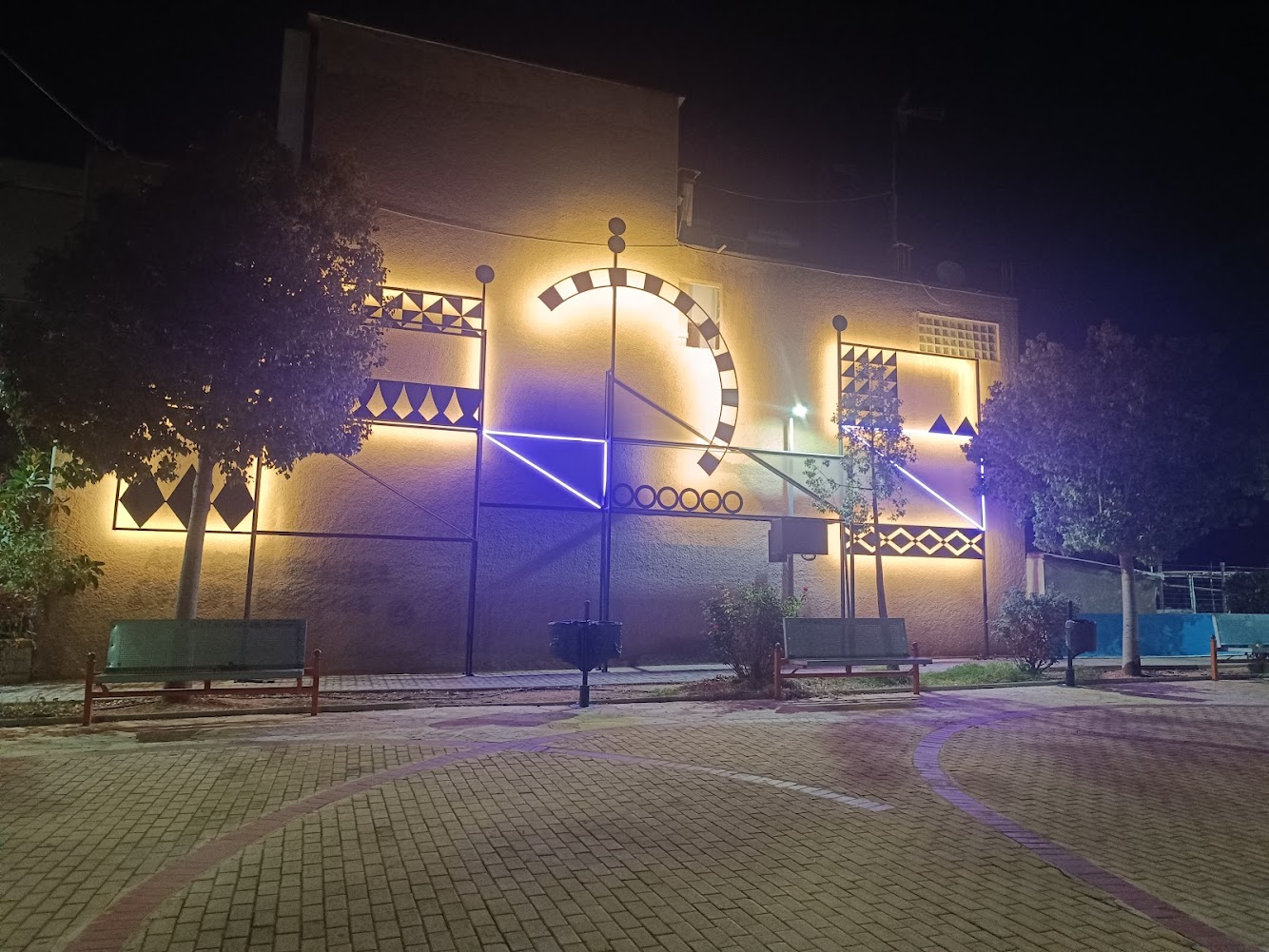 Katherine  A. Liapi, Sine Eleusis, Eleusis,  March 19, 2024
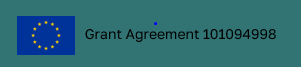 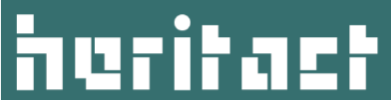 HeritACT SOLUTIONS –ELEUSIS   Parasite Pavilion  Site selection Options
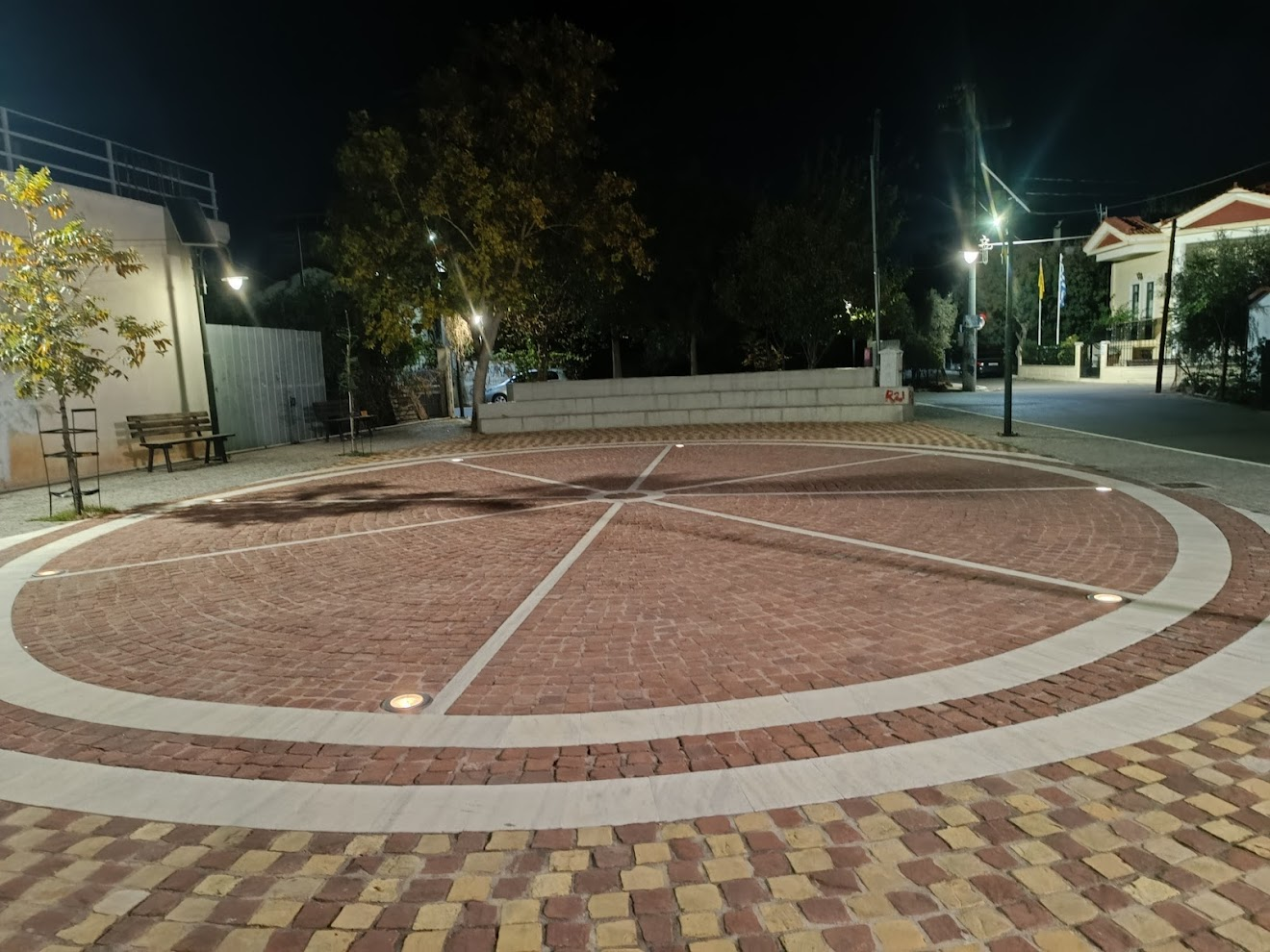 Katherine  A. Liapi, Sine Eleusis, Eleusis,  March 19, 2024
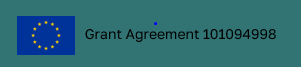 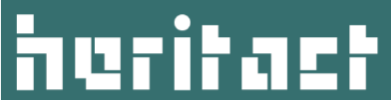 HeritACT SOLUTIONS –ELEUSIS   Parasite Pavilion  Site selection Options
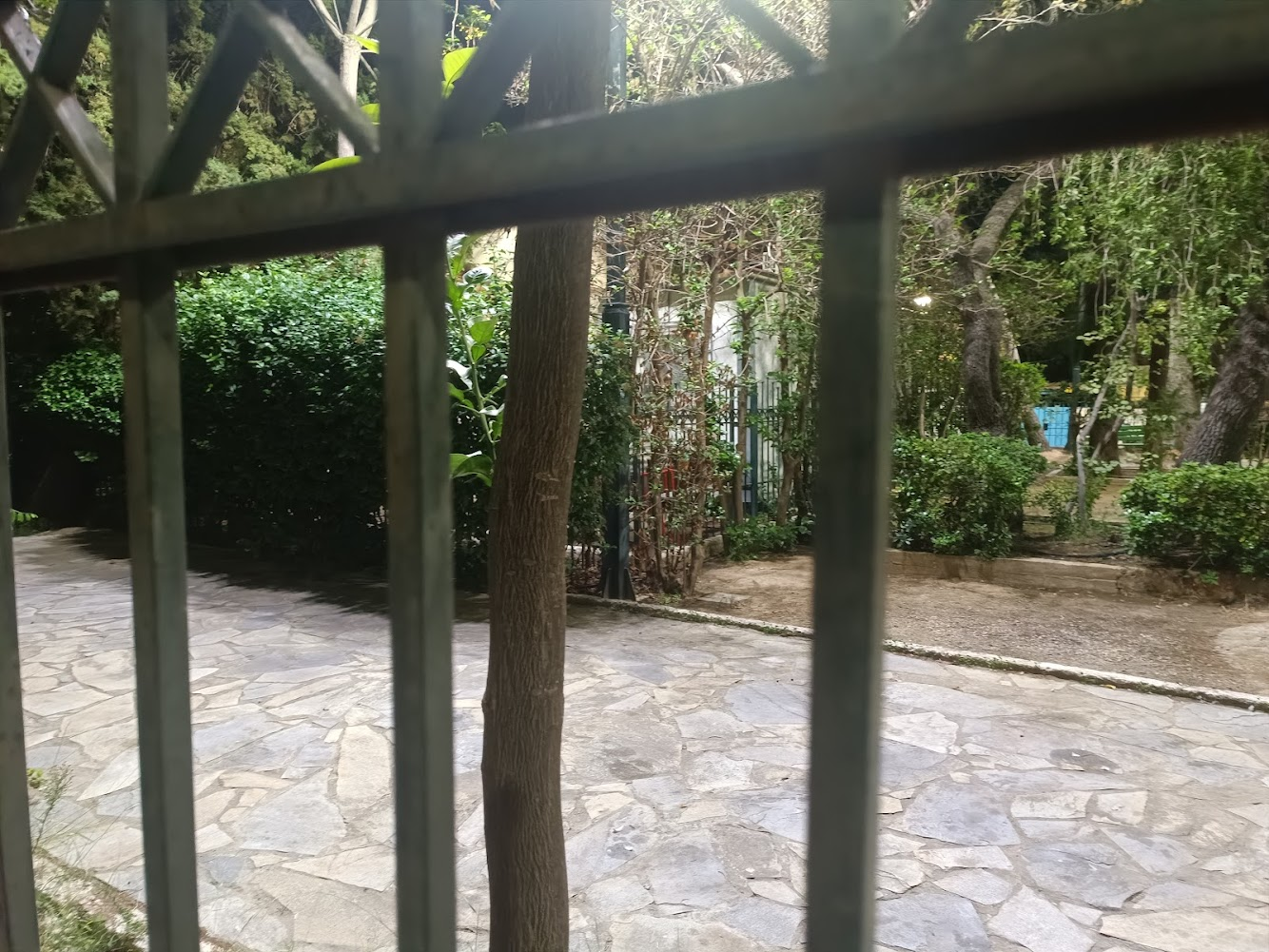 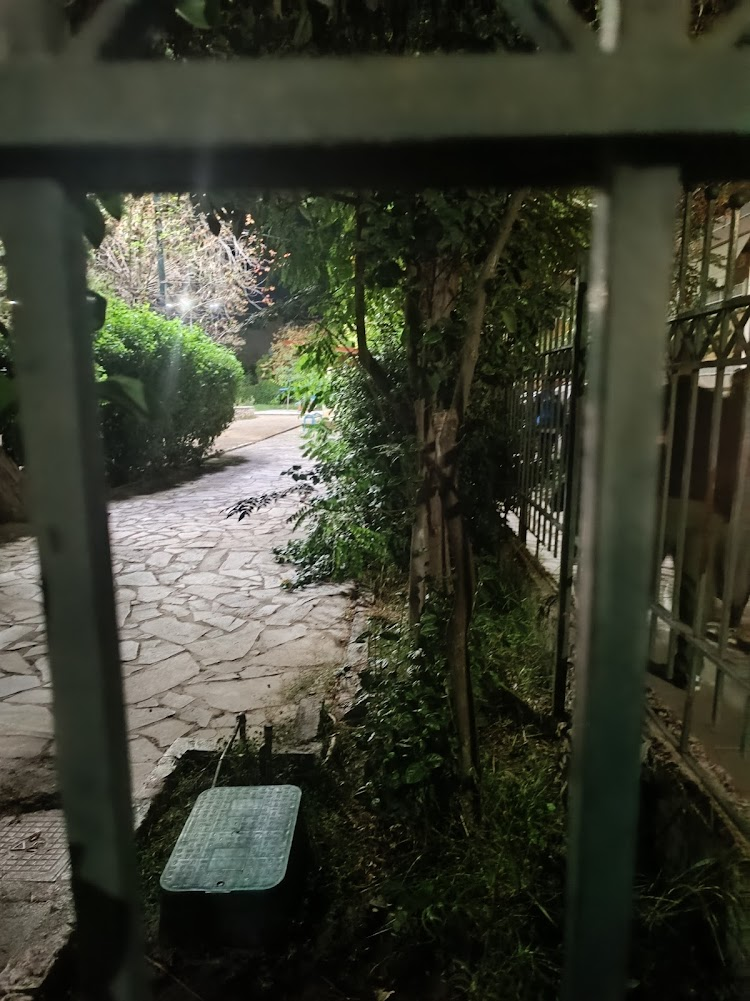 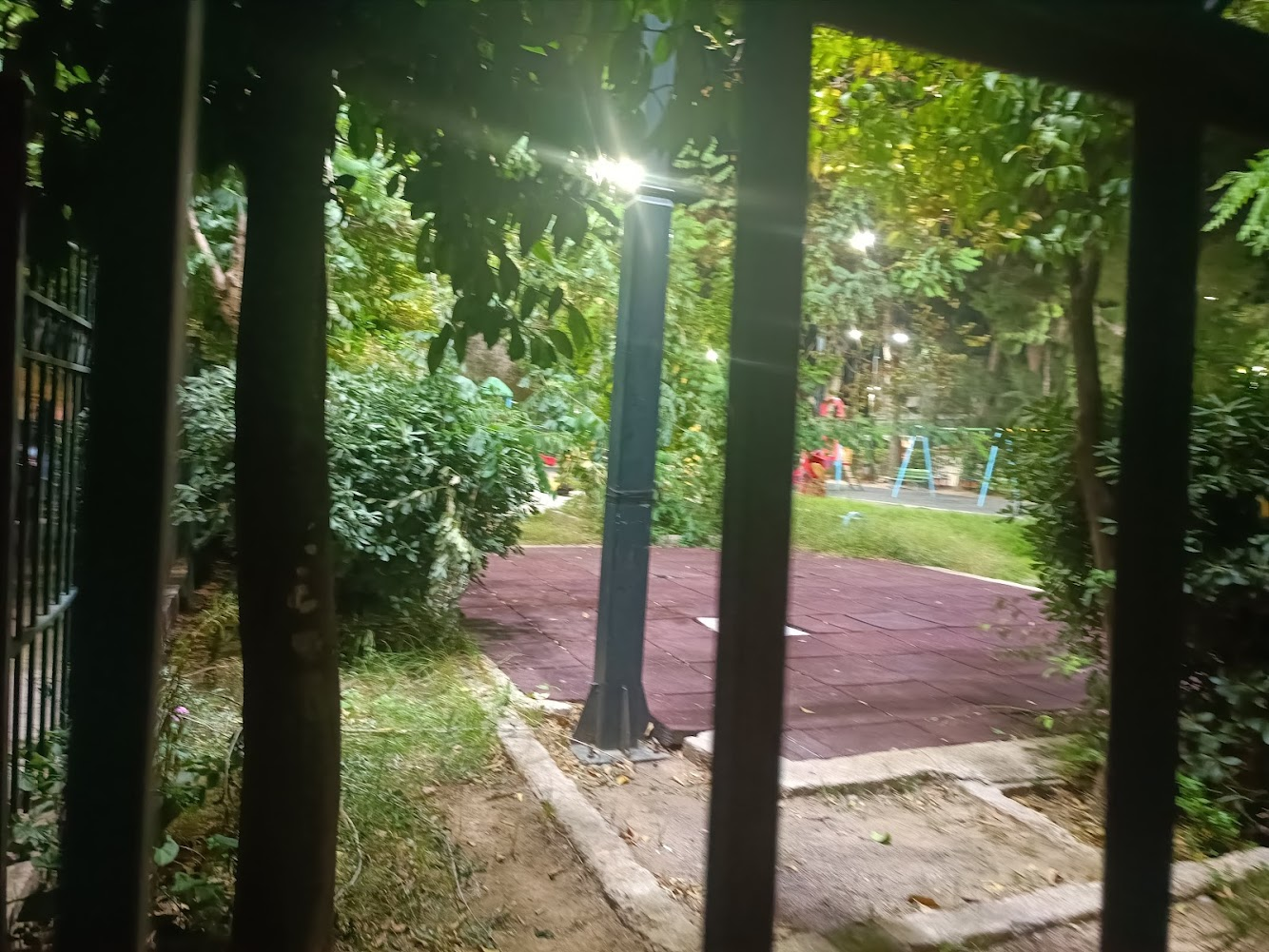 Katherine  A. Liapi, Sine Eleusis, Eleusis,  March 19, 2024
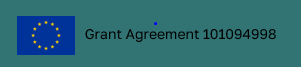 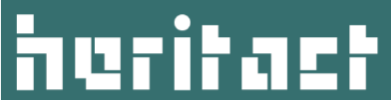 HeritACT SOLUTIONS –ELEUSIS   Parasite Pavilion  Site selection Options
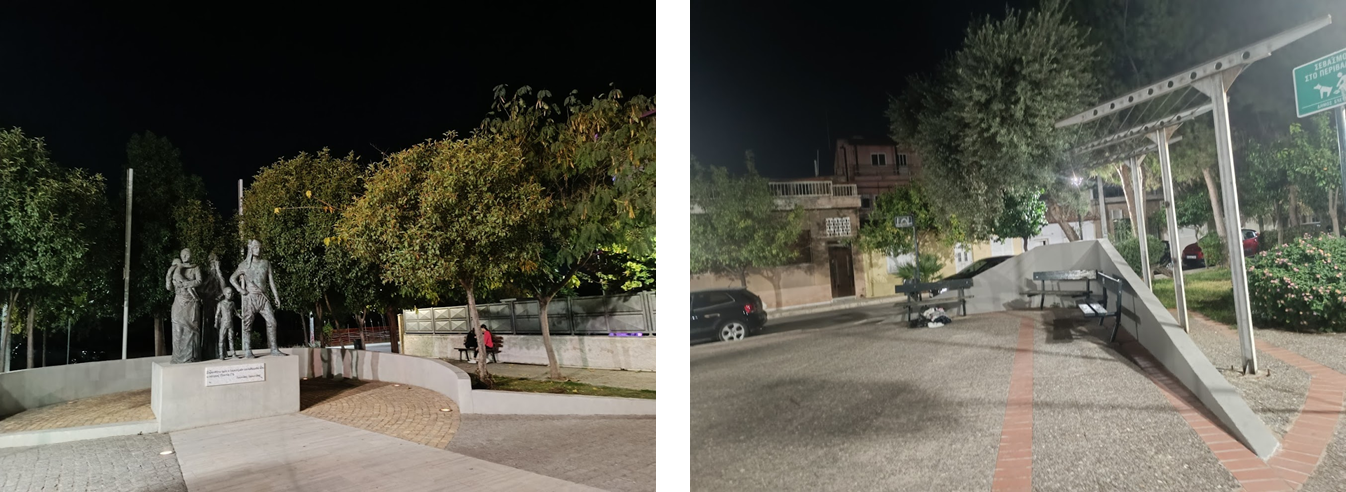 Katherine  A. Liapi, Sine Eleusis, Eleusis,  March 19, 2024
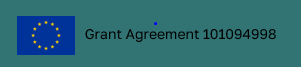 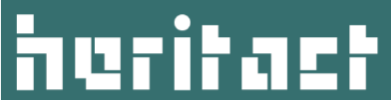 HeritACT SOLUTIONS –ELEUSIS   Green Tensegrity Site selection Options
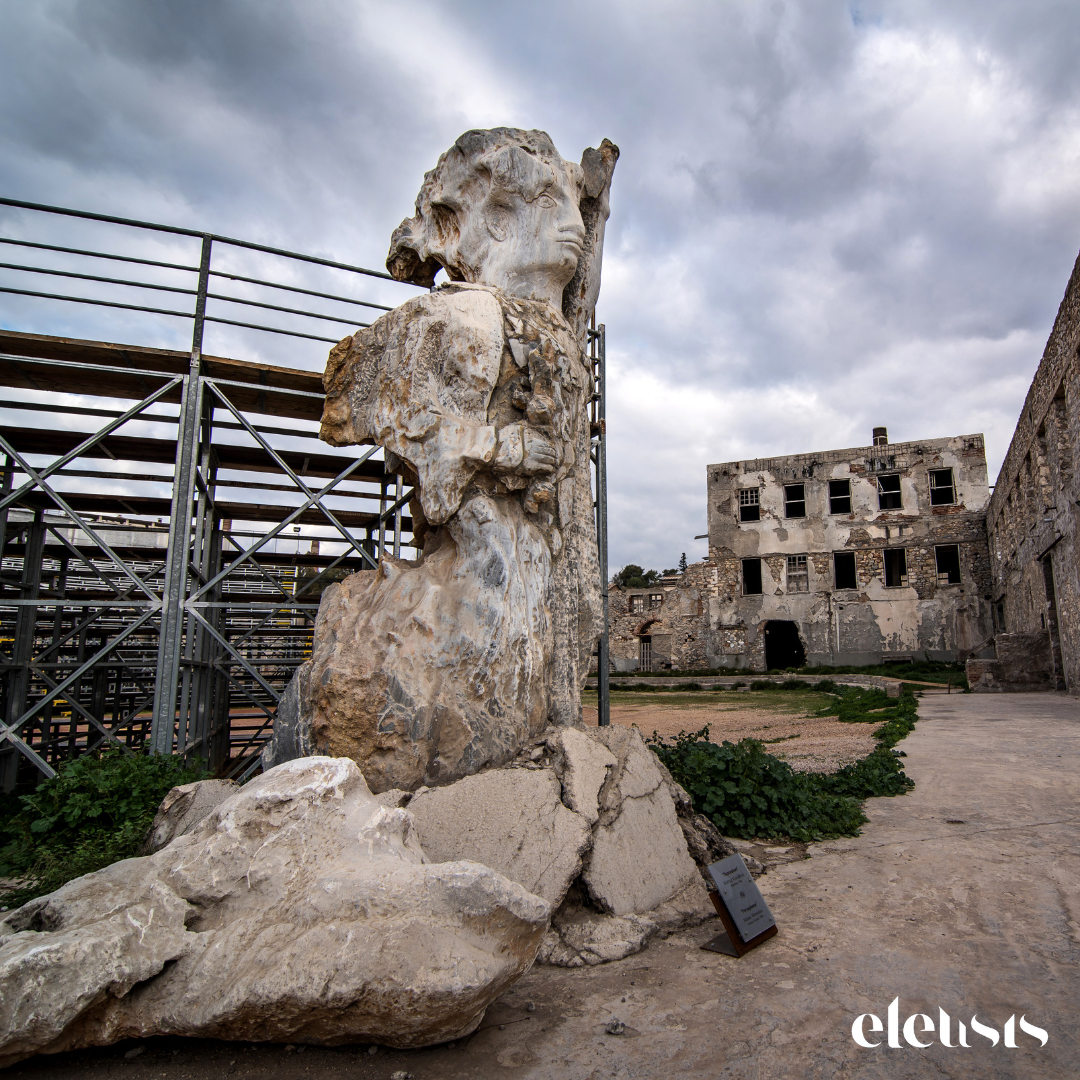 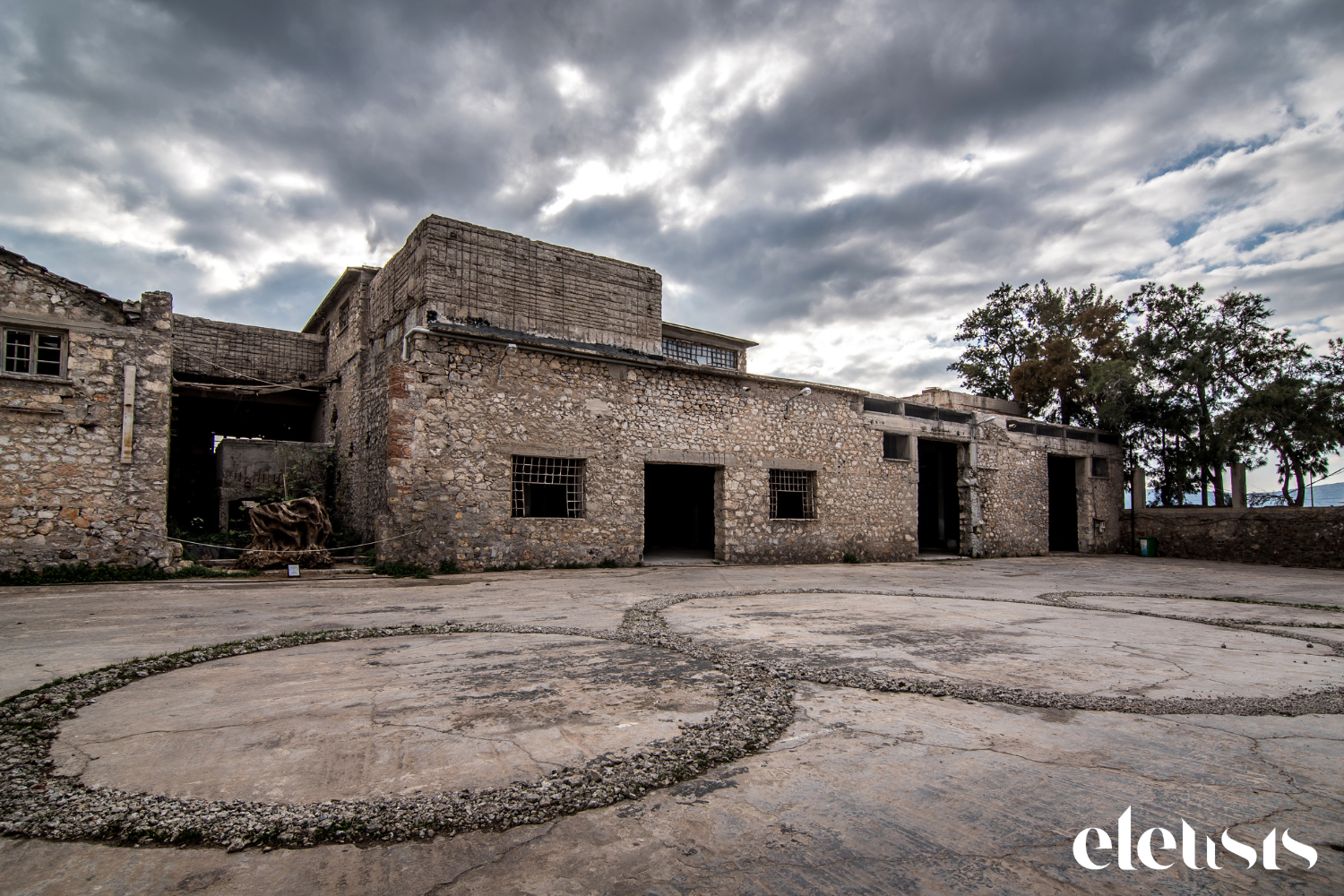 Katherine  A. Liapi, Sine Eleusis, Eleusis,  March 19, 2024
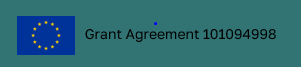 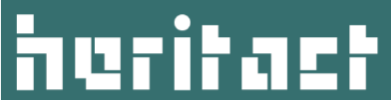 HeritACT SOLUTIONS –ELEUSIS   Green Tensegrity Site selection Options
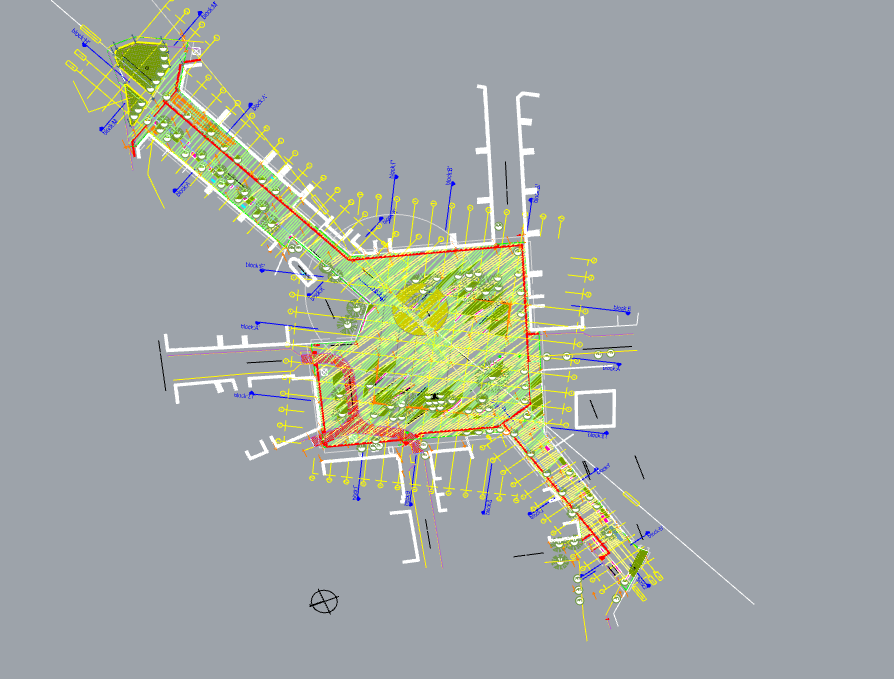 Katherine  A. Liapi, Sine Eleusis, Eleusis,  March 19, 2024
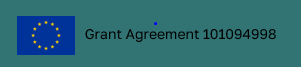 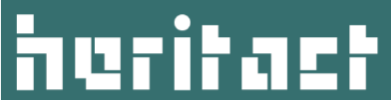